FORTALECIMIENTO MIPG SECTOR MOVILIDAD
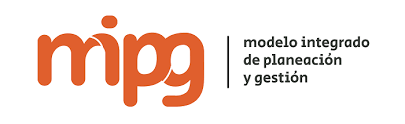 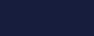 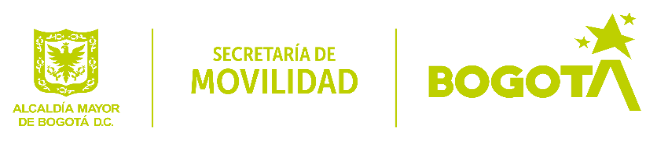 Plan de Fortalecimiento MIPG Sector Movilidad
Elaboración y/o actualización de los planes de adecuación por entidad
Taller Dimensiones 
4 a 7
Acercamiento
ODT- FURAG
Taller Dimensión 3
Plan de Trabajo 
Fortalecimiento IDID
Cierre plan de adecuación
Reporte
FURAG
Resultados
FURAG
Mar                     Abr               May                  Jun                   Jul               Ago              Sep                 Oct               Nov              Dic
Taller – Dimensiones 1 y 2 Referenciación Competitiva de las políticas con puntaje más bajo vs. las más altas
Revisión por parte de las entidades de los Autodiagnósticos actualizados en el DAFP
Seguimiento reporte
FURAG sector
Preparación del Informe Final de MIPG
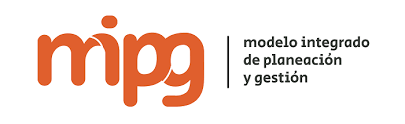 Seguimiento interno al plan de adecuación por parte de cada entidad
Comparativo
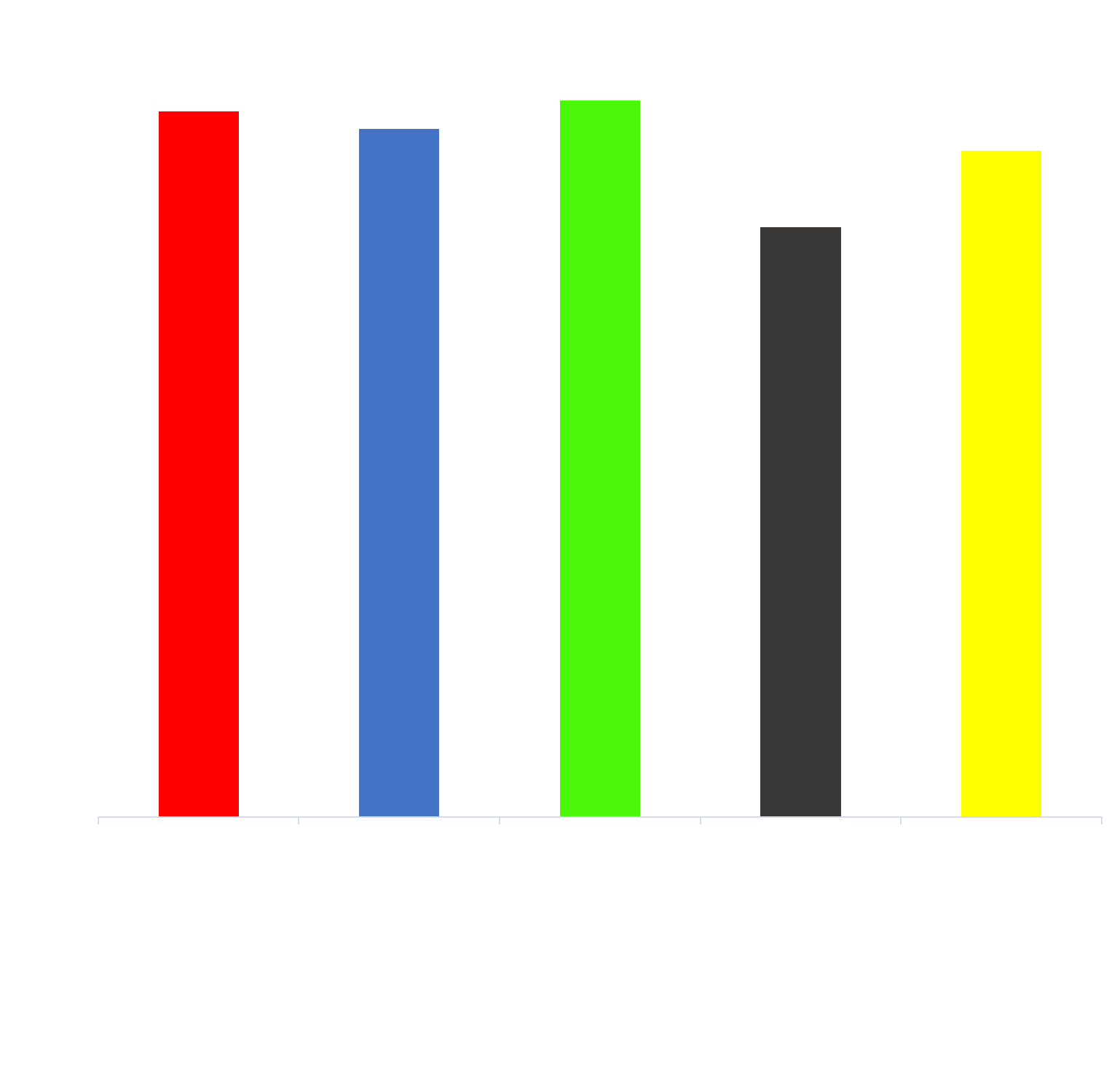 Dimensión de Talento Humano
Destacados
I02 TH: Eficiencia y eficacia de la selección meritocrática del talento humano. IDU 92,8
I06 INTEGRIDAD Gestión adecuada de conflictos de interés y declaración oportuna de bienes y rentas. SDM 99,3
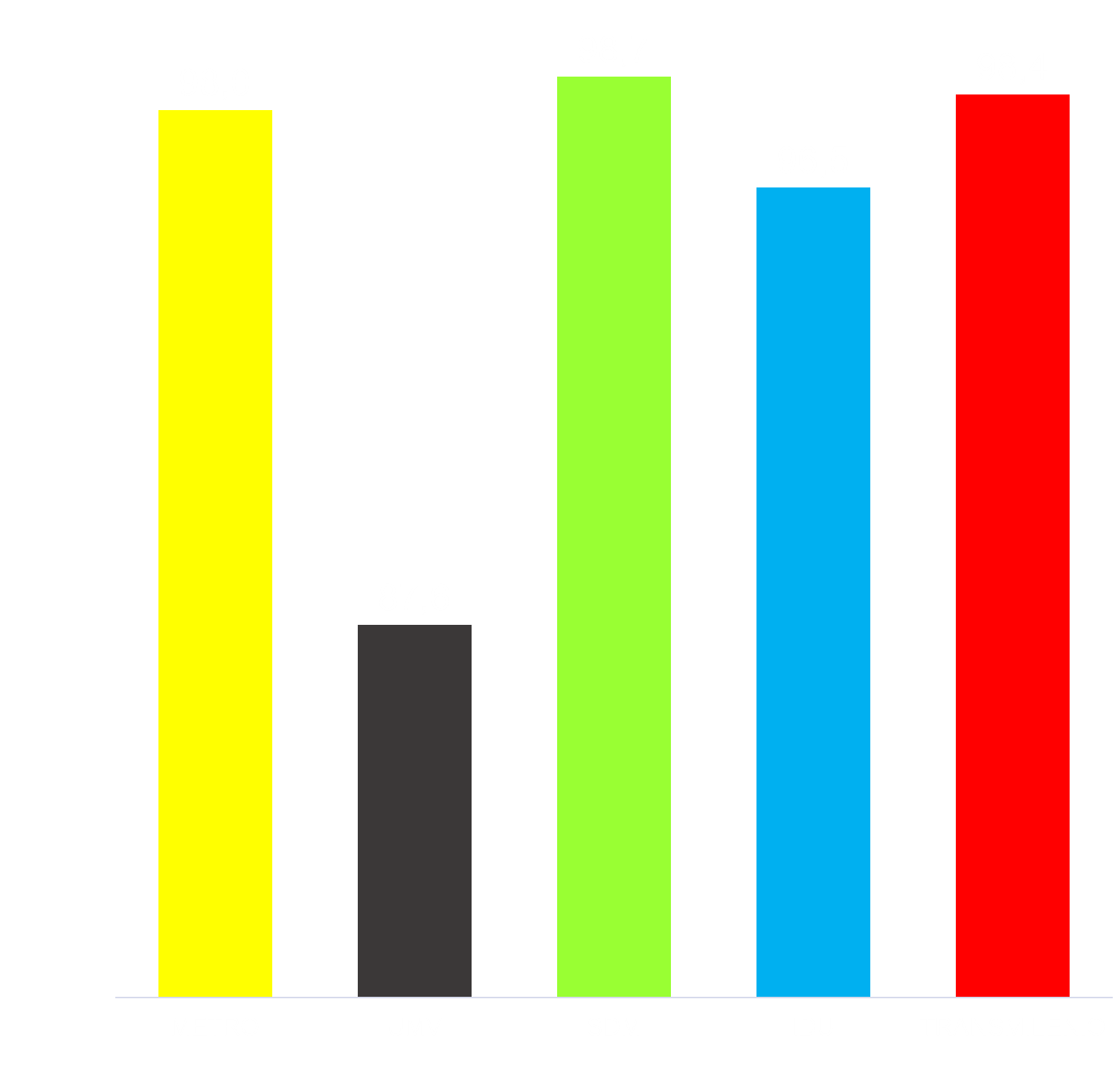 I12 PLANEACIÓN Identificación de mecanismos para el seguimiento, control y evaluación. TRANSMILENIO Y METRO 99,2
Dimensión Direccionamiento Estratégico
PRINCIPALES RESULTADOS TALLER SECTORIAL
Asistencia de 47 participantes
Comparación de resultados obtenidos por las entidades del sector en el Formulario único de Reportes y Avances de Gestión.

Exposición de buenas prácticas de la Secretaría Distrital de Movilidad en las Dimensiones de Talento Humano y Direccionamiento Estratégico.

Exposición buenas prácticas por parte de la Secretaría Distrital de Salud en la implementación y desarrollo del MIPG.

Intervención de la Empresa Metro de Bogotá compartiendo las buenas prácticas en la Identificación de mecanismos para el seguimiento, control y evaluación Integrado de Planeación y Gestión.